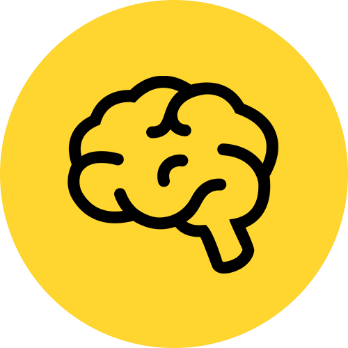 BRAIN
FOOD
czyli czym, żywi się nasz mózg
O czym będziemy rozmawiać?
01
Mózg – podstawowe informacje
02
Odżywianie a rozwój mózgu
03
Ćwiczenia fizyczne a rozwój mózgu
04
Ćwiczenia mentalne a rozwój mózgu
Z czego składa się mózg?
Mózg składa się głównie z wody (1.5 litra), białka (130 g), tłuszczu (95 g) i soli mineralnych
TŁUSZCZ
WODA
BIAŁKO
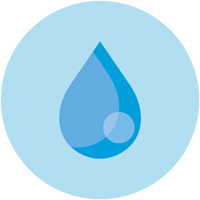 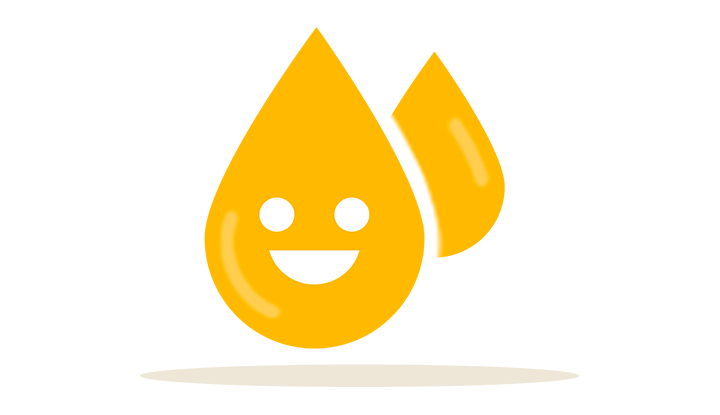 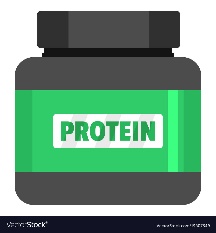 Jest zbudowany z komórek nerwowych zwanych neuronami, których ilość waha się pomiędzy 90 a 200 miliardami.

Mózg jest bardzo plastycznym organem i pozostaje w ciągłym ruchu bez przerwy. W każdej chwili naszego życia, docierają do nas różnego
typu bodźce: obrazy, dźwięki, ruchy, dotyk. Zadaniem mózgu jest radzenie sobie z ich „obróbką”. Umysł musi więc spostrzegać i selekcjonować ważne dla nas informacje, a ignorować niepotrzebne, zachować wybrane dane w pamięci i usuwać, gdy przestają być potrzebne, móc je
przywołać w określonym momencie, modyfikować, powiązywać z innymi wiadomościami, zaprogramować działania... mnożyć można
niemal w nieskończoność. 


Warto więc pamiętać, że mózgu używamy w stu procentach, przez całą dobę, niemal cały czas na pełnych obrotach.
A czego od nas potrzebuje mózg?
“
“
Energia potrzebna do codziennego funkcjonowania mózgu nie jest w żaden sposób magazynowana, ani samoczynnie wytwarzana.

Musimy dostarczać ją wraz z tym, co jemy.
MÓZG POTRZEBUJE ZASILANIA!
TAK SAMO JAK INNE CZĘŚCI NASZEGO CIAŁA 
GLUKOZA
PRODUKTY
BIAŁKOWE
WITAMINY
I MINERAŁY
KWASY
TŁUSZCZOWE
wpływa korzystnie na
stabilizację nastrojów i relacje
interpersonalne
wpływają pozytywnie
na powstawanie
mechanizmów
przeciwnowotworowych w organizmie
wpływają na lepszą
zdolność koncentracji i zapamiętywania
wpływają na pamięć,
wspomagają pracę
mózgu i mają właściwości antyoksydacyjne
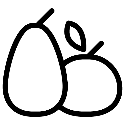 Glukoza
i jej najlepsze źródła
Owoce
Glukoza jest podstawowym paliwem dla mózgu.  Pomimo że mózg jest małym organem, wykorzystuje aż 25% dostarczanej glukozy.   Najlepszej jakości glukoza pochodzi oczywiście z węglowodanów złożonych, czyli takich, które możemy znaleźć w nieprzetworzonej żywności. 

OWOCE:
figi, banany, jabłka, winogrona, śliwki, czereśnie, suszone owoce

WARZYWA:
cebula, papryka, kukurydza

PRODUKTY SKROBIOWE:
ziemniaki, makarony, kasze, ryż, kukurydza

INNE:
miód
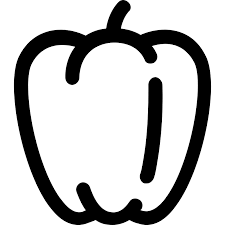 Warzywa
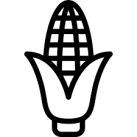 Produkty skrobiowe
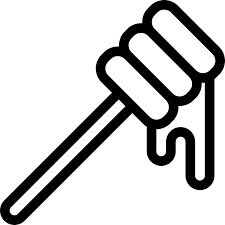 Miód
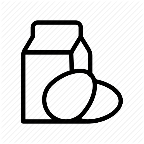 Twaróg
Produkty białkowe
i ich najlepsze źródła
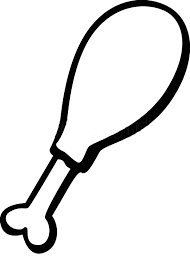 Białko jest budulcem mózgu i odpowiada za regenerację komórek nerwowych.

Znajdziemy go w:

Twarogu
Chudym mięsie
rybach
Chude mięso
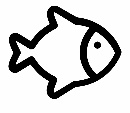 Ryby
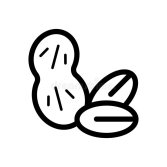 Kwasy tłuszczowe
i ich najlepsze źródła
Bakalie
Nasz mózg jako dość tłusty narząd potrzebuje również kwasów tłuszczowych. Kwasy omega-3 i omega-6  są niezbędne do prawidłowego funkcjonowania  dowódcy naszego organizmu 

„BAKALIE”:
migdały, orzechy, nasiona,

RYBY:
makrela, śledź, łosoś, tuńczyk

OLEJE:
słonecznikowy, sojowy, kukurydziany i sezamowy

INNE:
awokado, płatki owsiane, siemię lniane
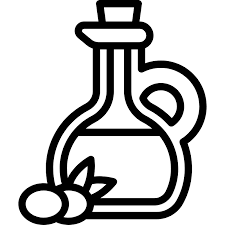 Oleje
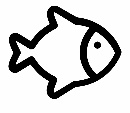 Ryby
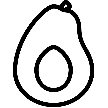 Inne
Witaminy i minerały
i ich najlepsze źródła
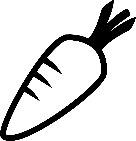 Wit. A
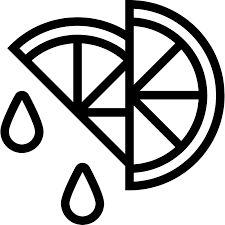 Witaminy i minerały korzystnie wpływają na pamięć, uczenie się i funkcje poznawcze.
Prawidłowa praca mózgu zależy więc od odpowiedniej diety
 
A – marchewka, dynia, mango, papaja

Witamina C - wszystkie cytrusy i zielone warzywa

Witamina D - łosoś, tuńczyk, 

Witaminy z grupy B (B1, B6, B9, B12) - orzechy,
produkty pełnoziarniste, warzywa i owoce, wołowina, kurczak, jagnięcina, ser, jogurty, mleko
Wit. C
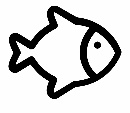 Wit. D
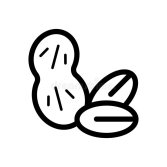 Wit. B
Ćwiczenia fizyczne a rozwój mózgu
Ćwiczenia fizyczne oraz prawidłowe dotlenienie
są tak samo ważne jak właściwe odżywianie, ponieważ:
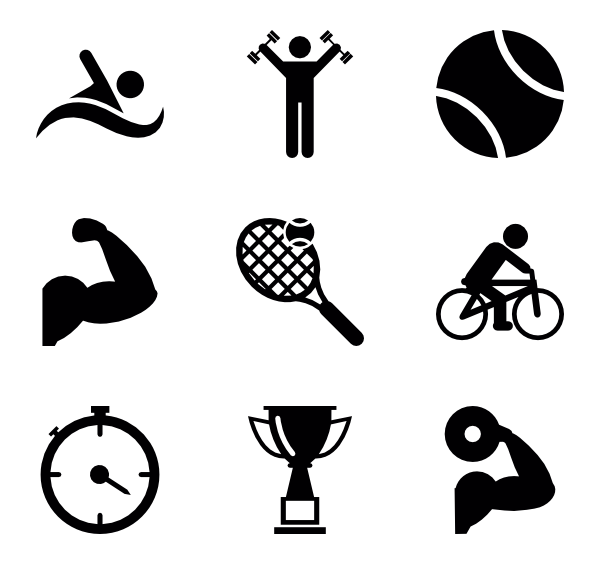 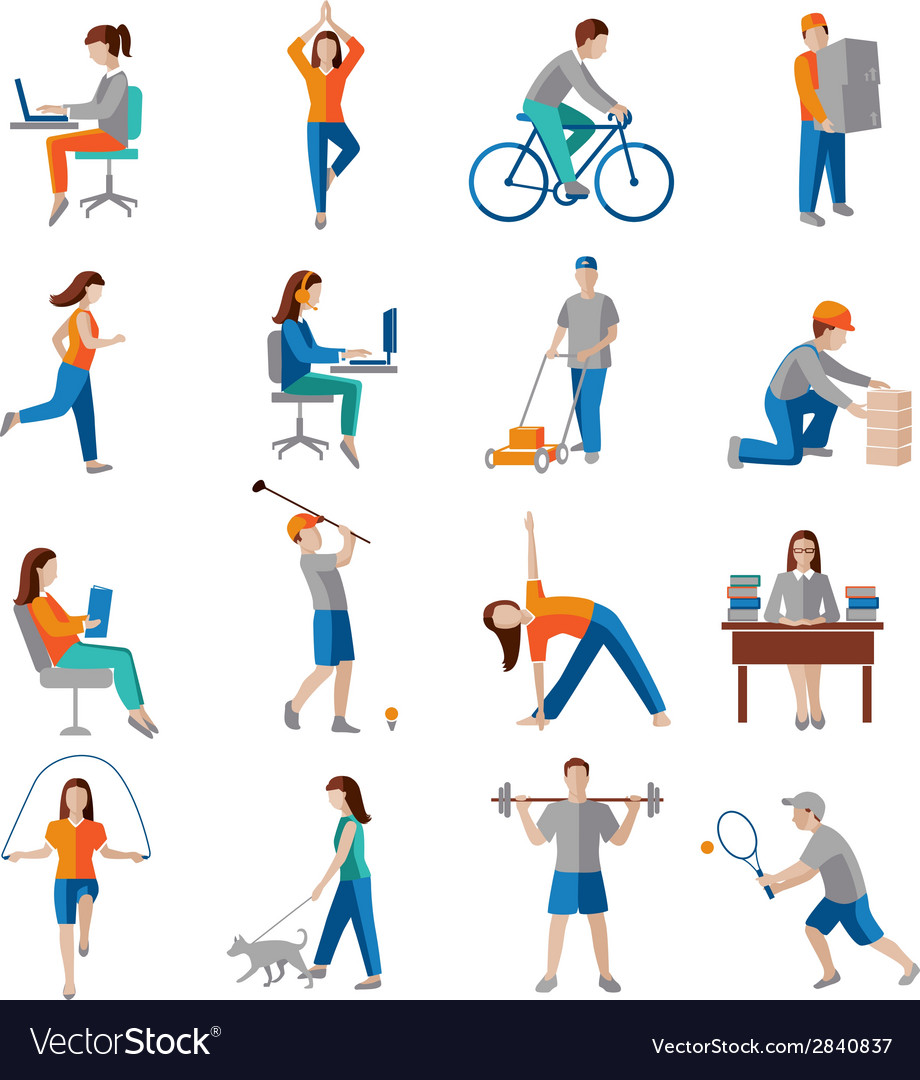 kształtują  naszą sylwetkę i wydolność organizmu
pomagają w powstawaniu nowych naczyń krwionośnych w mózgu
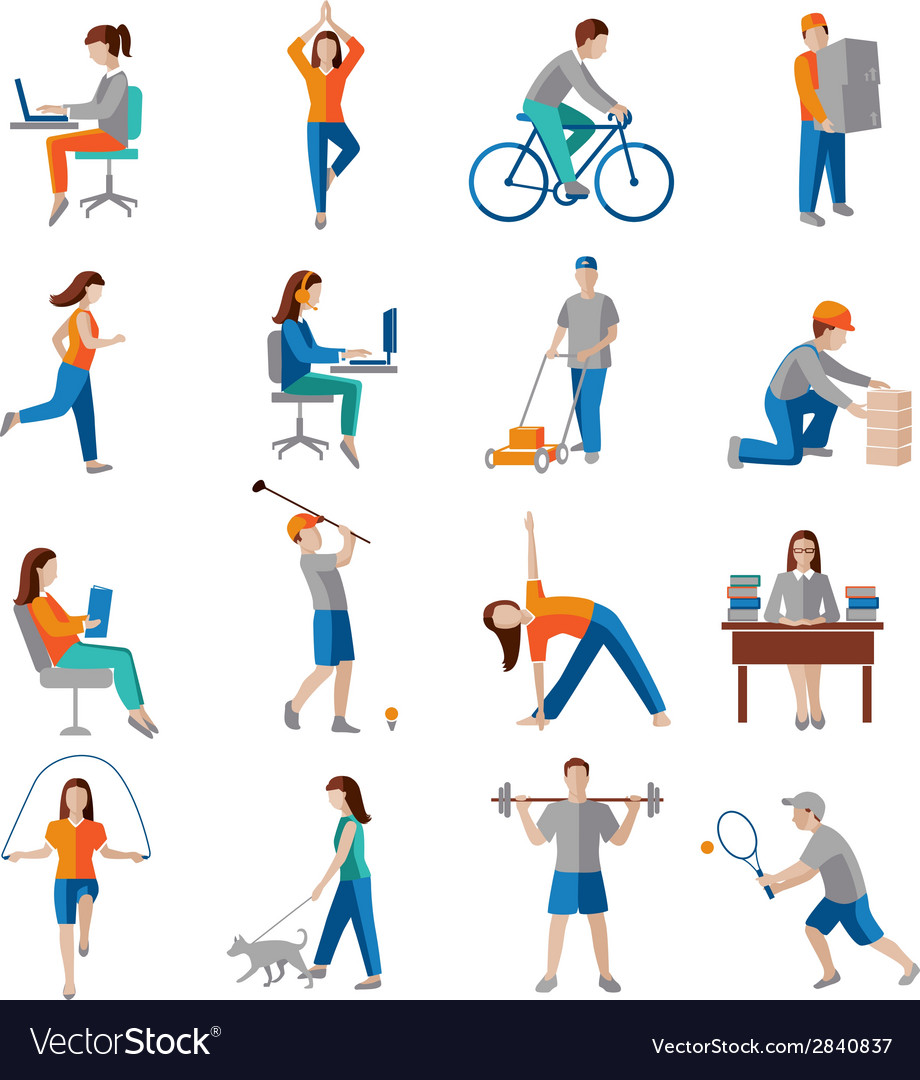 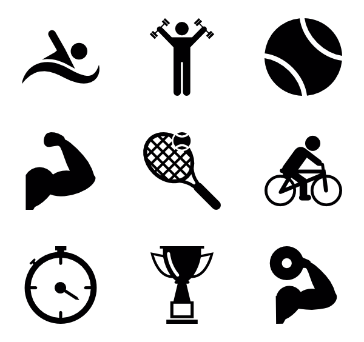 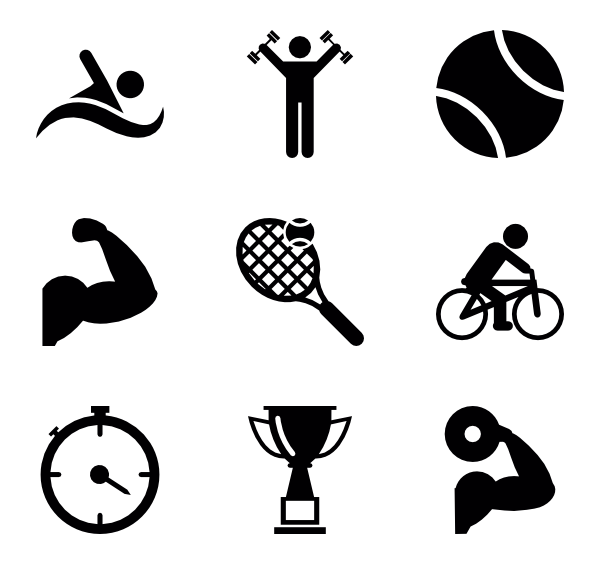 mają znaczący wpływ na kondycję mózgu
spowalniają lub wyhamowują proces starzenia się
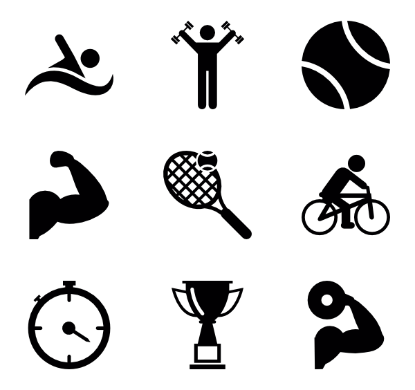 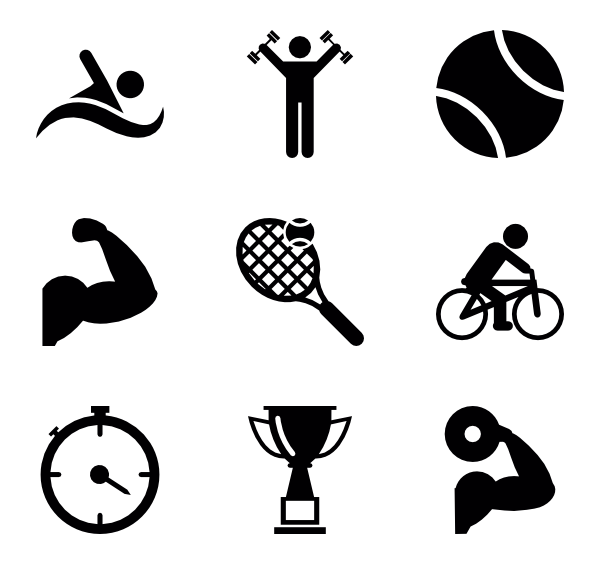 sprzyjają tworzeniu nowych  neuronów i połączeń między nimi
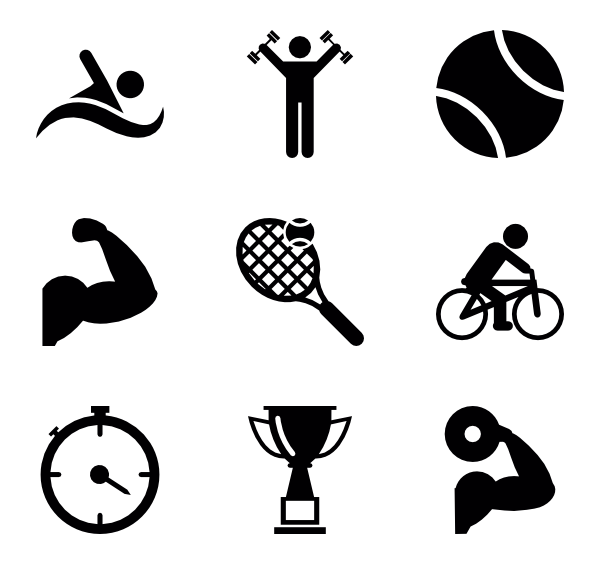 zatrzymują lub odwracają zanik tkanki mózgowej
Ćwiczenia
aerobowe
Wiele badań potwierdza,
iż jest powiązanie
pomiędzy ćwiczeniami
aerobowymi a poprawieniem zdolności kognitywnych.
Badania przeprowadzone
przez MENSA pokazały, że u osób dorosłych, po 30 minutach umiarkowanych
ćwiczeń, szybkość
przetwarzania informacji 
przez mózg wzrosła.
Bieganie
Kluczem do życia jest
bieganie i czytanie.
Bieganie, jak również inne
ćwiczenia fizyczne, wymaga
dyscypliny i poświęcenia.
To dwie kluczowe umiejętności w życiu, stąd powyższy cytat. Okazuje się również, że
bieganie potrafi w znaczący
sposób obniżyć poziom stresu.
Najkorzystniejsze jest bieganie w grupie, ale jeżeli biegasz
sam, to również masz szanse wyprodukować więcej szarych komórek w swojej głowie
Trening
siłowy
Stereotypem jest, że jeśli
osoba jest wysportowana i 
dobrze umięśniona to na
pewno nie jest zbyt
inteligentna. To dalekie od
prawdy kłamstwo.
Trening siłowy pozwala nie
tylko wzmocnić kości oraz
mięśnie. 
Wiele badań potwierdza, iż
poprawia także funkcje
kognitywne. Podnoszenie
ciężarów może pozytywnie
wpłynąć na czynnik BDNF, który odpowiada za przyrost komórek nerwowych.
Joga
Chyba nikogo nie dziwi, że
joga, znalazła się na liście
tych aktywności fizycznych, które mają pozytywny
wpływ na umysł.
Joga może poprawić humor oraz koncentrację. Ponadto
zwiększa zdolności
kognitywne i zapobiega ich
zanikowi u starszych osób.
Ćwiczenia mentalne a rozwój mózgu
Trening umysłowy
Trenowanie mózgu wzmacnia go, a także poprawia zdolności poznawcze.
01
04
02
05
Proste zadania matematyczne
Odręczne pisanie
Sudoku
Zabawy z palcami u stóp
Czytanie
Wizualizacja i zapamiętywanie
Czytanie to podstawowa czynność, która
zwiększa zdolności umysłu i procesy
myślowe.  Ten rodzaj treningu relaksuje
mózg.
Proste ruchy palcami od stóp mogą
zwiększyć zdolności mózgu. Pomaga to w zachowywaniu uwagi i byciu czujnym.
Czynność ta stymuluje obszary mózgu, które odpowiadają miedzy innymi za
procesy uczenia się.
To wyzwanie dla umysłu. Tego rodzaju ćwiczenia mogą rozwinąć zdolności
rozwiązywania problemów.
Mogą one poprawić Twoją pamięć a także zwiększyć zdolność do
przyswajania danych.
Wszystkie te ćwiczenia stymulują umysł. Są również świetnym narzędziem do
walki ze stresem.
03
06
Mnemotechniki
To sposoby poprawiania ludzkiej pamięci.

Zaliczamy do nich szereg technik, które pozwolą nam na szybsze uczenie się, zapamiętywanie, a także
odtwarzanie informacji.

Ułatwiają zapamiętywanie ważnych haseł, PIN-ów,
numerów telefonów czy treści wykładów lub książek.
Mnemotechnika może być pomocna w zapamiętywaniu liczba, a także w nauce języków obcych.
ĆWICZNIE 1.
zakładki obrazkowe
4
żagiel
5
hak
3
serce
1
miecz
2
łabędź
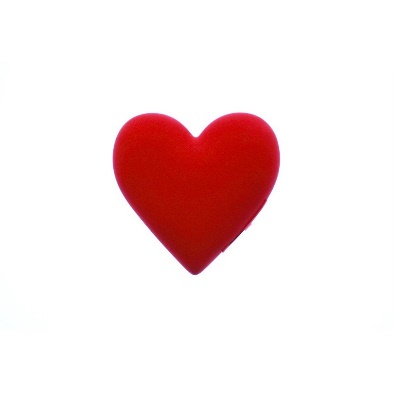 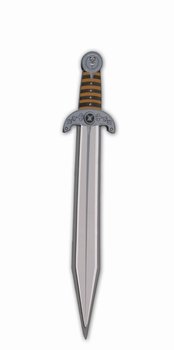 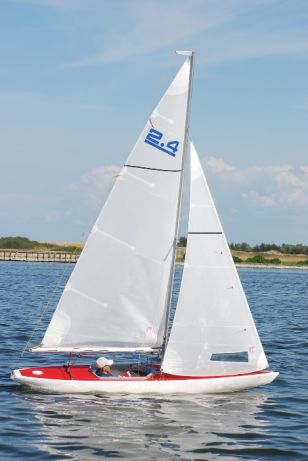 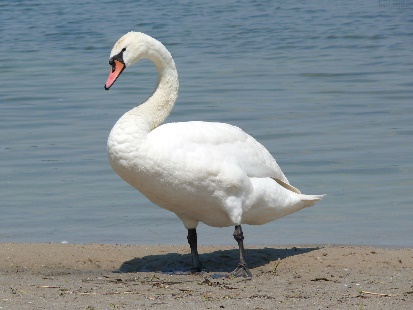 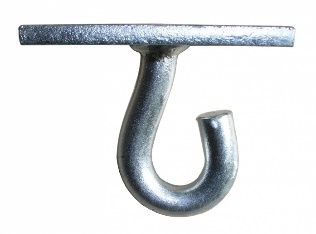 9
balon
0
piłka
8
bałwan
6
fajka
7
kosa
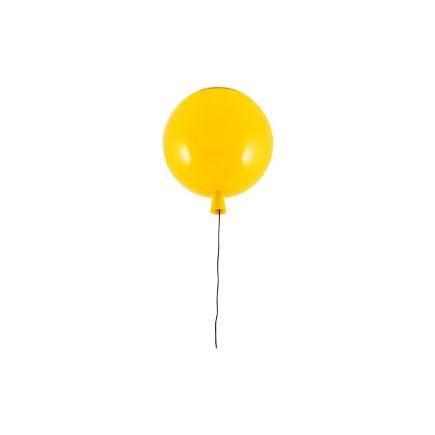 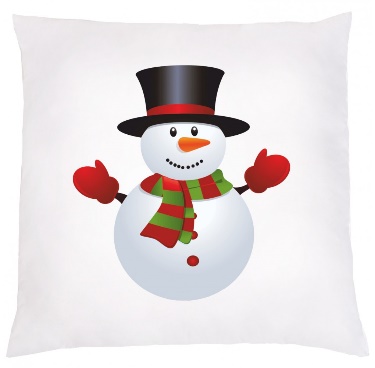 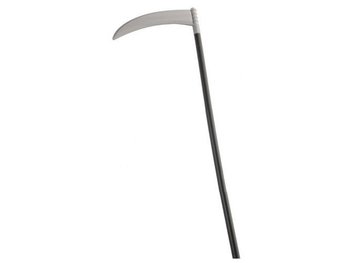 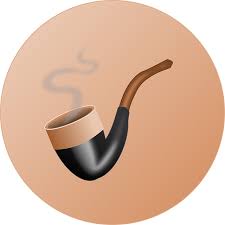 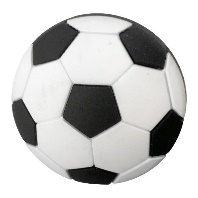 ĆWICZNIE 2.
skupianie uwagi
+
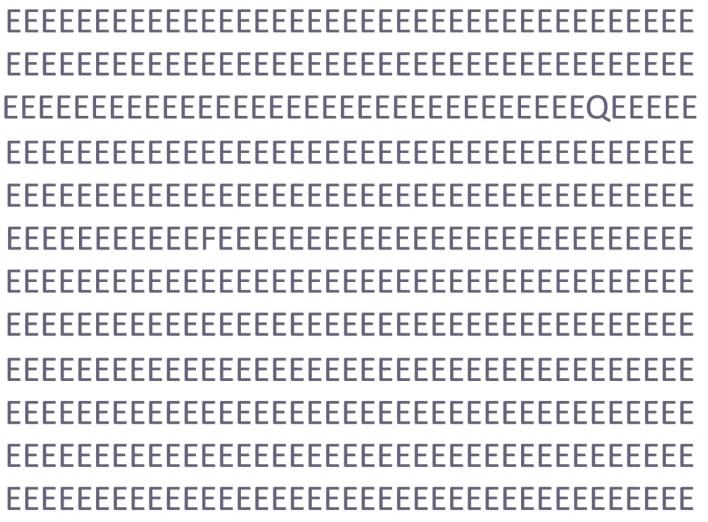 Mózg człowieka działa na autopilocie – tylko właściwe jego trenowanie pozwala
na zobaczenie „czegoś więcej” niż widać na pierwszy rzut oka.
Koncentracje uwagi możemy trenować poprzez wyszukiwanie kontrastów, kształtów czy rozmiarów
Size
Colour
Shape
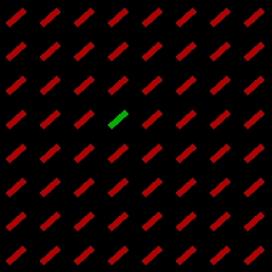 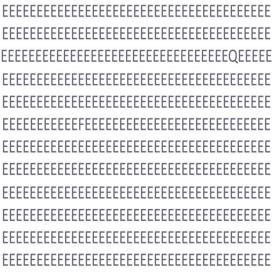 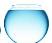 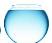 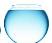 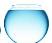 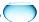 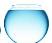 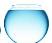 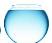 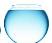 ĆWICZNIE 3.
autopilot i koncentracja
Na Autopilocie mózg działa odruchowo – jaki kolor widzisz?
niebieski
zielony
żółty
YXLFT
RSWQA
YXLFT
PLGFW
biały
MNPOW
MNBVC
[Speaker Notes: ZWRÓĆ UWAGE – WIESZ CO CHCESZ POWIEDZIEC I CO MUSISZ, ALE MÓZG PODPOWIADA COŚ INNEGO (MÓZG PRACUJE PO SWOJEMU)]
ĆWICZNIE 4.
story telling – kreatywna wizualizacja
Znajdź kopertę – nie otwieraj jej!
“
“
Dawno dawno temu…
Trenuj swój mózg!
PODSUMOWANIE
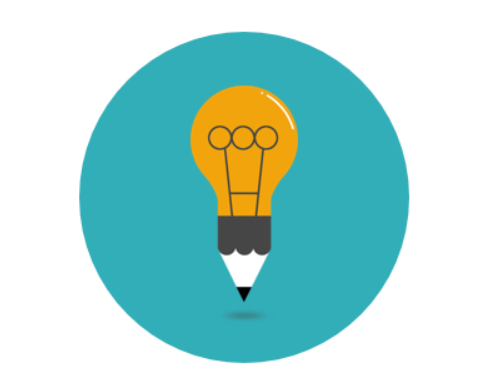 Twój mózg jest jak śpiący gigant! 
Tony Buzan
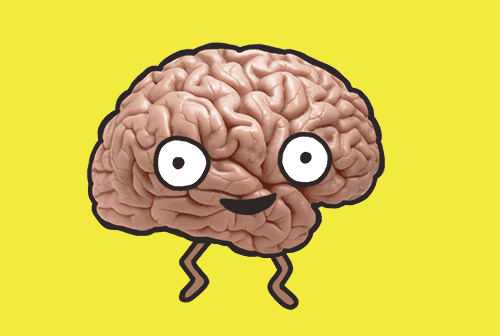 Dziękujemy za uwagę